LSSC Tentative Meet ScheduleEstablished 2012
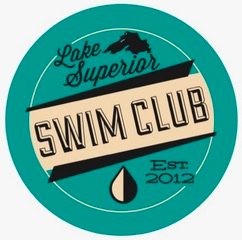 Tentative Meet Schedule
October 22-24:  Great Wolf Invite, Northdale Middle School, Coon Rapids, MN
November 20-21: HAST Invite, Hastings Middle School, Hastings, MN
December 11:  Hopkins Hurricanes Winter Invite, University of Minnesota
January 22-23:  St Croix Swim Club Invite, St. Catherine University
February 5-6:  WEST Last Chance Meet, Pioneer Middle School, Chaska, MN
March 4-6:  Minnesota Regional Championships, Site TBD
March 10-13:  MN Senior State Championships, Site TBD
March 17-20:  MN Age Group State Championships, Site TBD